ГБОУ школа «Тутти» с углубленным изучением предметов музыкального цикла
Творчество  А.С.Пушкина               в музыке                              Авторы: Бородина Л.Б. Смирнова Е.А.
Стихи А.С.Пушкина
«Унылая пора»                                           «Уж небо осенью дышало»               «Октябрь уж наступил»
Проблема:                                                                                             Почему композиторы, поэты, художники в своем творчестве обращались к картинам природы?
Попробуем через настроение выяснить отношение композитора, поэта,  художника.
Мелодекламация                            (от др.-греч. μέλος — песнь, мелодия и лат. declamatio — упражнения в красноречии) — художественная декламация стихов  или       прозы с использованием музыки.
И.Левитан «Осень»
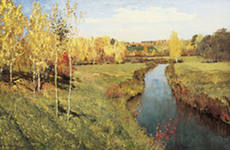 Настроение
Скучное                                  грустное                        печальное          осеннее
Аллитерация          Звукопись                                                

ЛеСов таинСтвенная Сень                                       С пеЧальным Шумом обнажалась
Произнесите слова так, чтобы можно было услышать шуршание листьев.                                                      Какие звуки создают такое ощущение?
Стихотворение  А.С. Пушкина
 «Юноша и дева».

Сравните звучание первого и последнего  предложений.
Как меняется настроение стихотворения?
Какие выразительные средства использовал поэт?

«Юношу, горько рыдая, ревнивая дева бранила….
………………………………………………………………………………..
…И улыбалась ему, тихие слезы лия.
Александр Сергеевич Даргомыжский
Звучит романс А.С. Даргомыжского 
            «Юноша и дева».
Фонтан Бахчисарайского дворца
Звучит стихотворение А.Пушкина «Фонтану Бахчисарайского дворца»
Легенда гласит: могущественный владыка Хангирей взял в плен польскую девушку красавицу Марию. Он полюбил ее и сделал ее своей любимой женой. Но несчастная Мария так тосковала по своей родине, что не смогла жить в роскошном дворце. В неволе она умерла. Неутешен был Хангирей. Чтобы увековечить память о своей любимой, он приказал создать фонтан слез. Вода стекает с каскада каменных чаш медленно по капле. Каждый, кто приходит к фонтану, вспоминает эту трагическую историю. 

Звучит романс А. Власова «Бахчисарайский Фонтан»

Каков характер музыки? Нежный, радостный, восторженный.
Какие слова в стихотворении позволили композитору сочинить музыку такого характера? «фонтан живой», «немолчный голос», «Ах, лейся, лейся, ключ отрадный!»

Почему и поэт, и композитор рассказывают эту трагическую историю так оптимистично, жизнеутверждающе?
Фонтан как символ вечного движения, неумирающей, вечной жизни.
художник (поэт, композитор, живописец)
Изображает внешнее:

Картины природы,

Портреты людей

Памятники
Выражает внутреннее:

Настроение

Эмоции

Чувства

Мысли